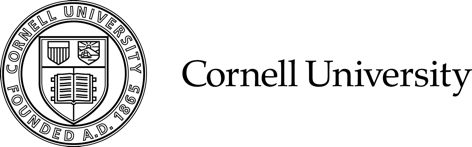 Faculty Association with Predatory Publishing: A Case Report
Kelly Johnson
Veterinary Outreach and Information Resources Librarian
Cornell University
kaj98@cornell.edu
Paraphrased from a colleague’s email (received via a veterinary librarian listserv):
A faculty member approached me about determining whether or not the Journal of Veterinary Science and Technology is predatory. While researching the journal (which is in fact predatory), I noticed that some faculty from your institutions are listed on the editorial board. It may be a good time to remind researchers of the need to investigate how their names and reputations are being affected by unscrupulous publishers.
Verifying Faculty Association
Determining Faculty Awareness
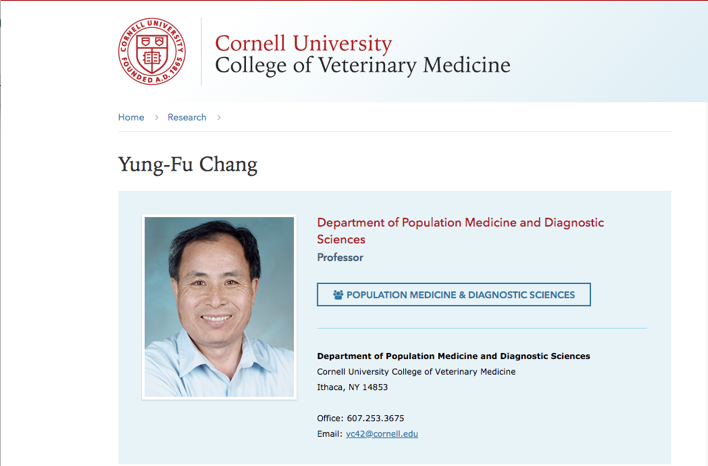 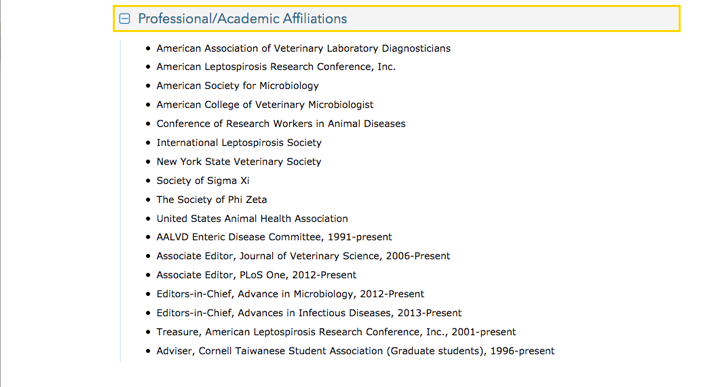 Verifying Predatory Status: Journal Webpage
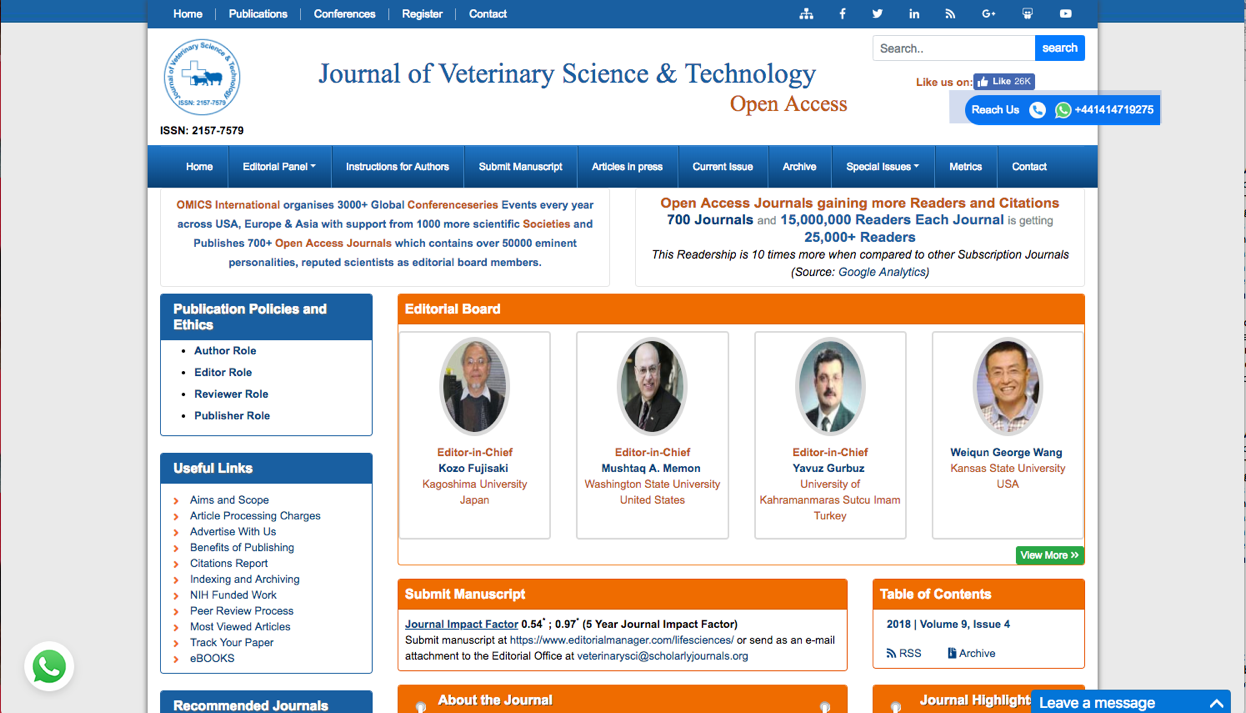 Verifying Predatory Status: Journal Metrics
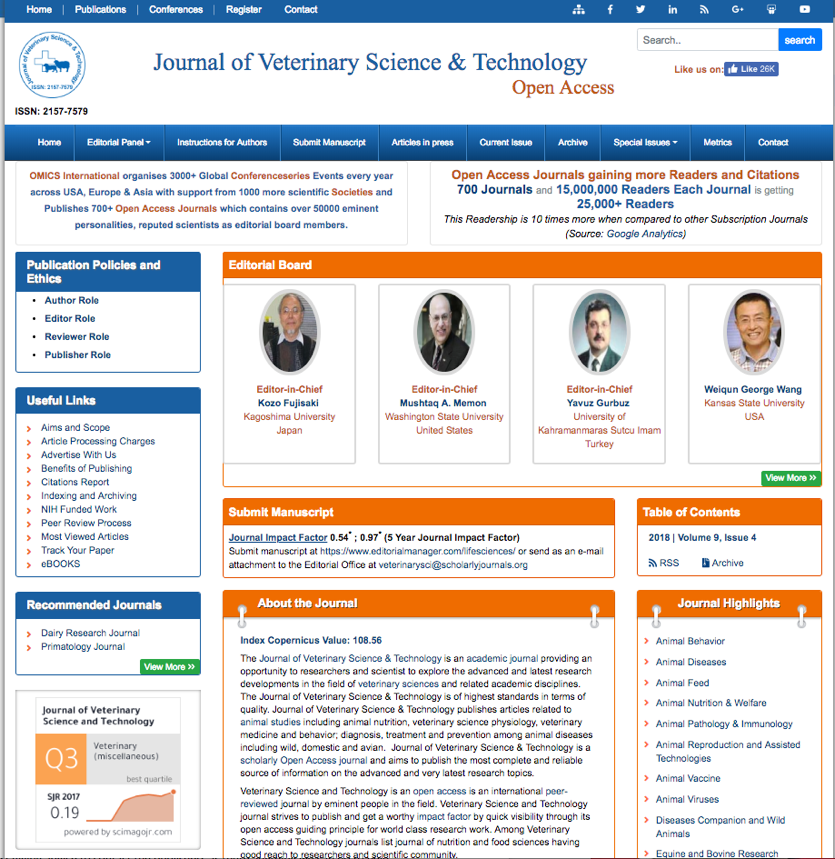 Verifying Predatory Status: Journal Metrics, cont.
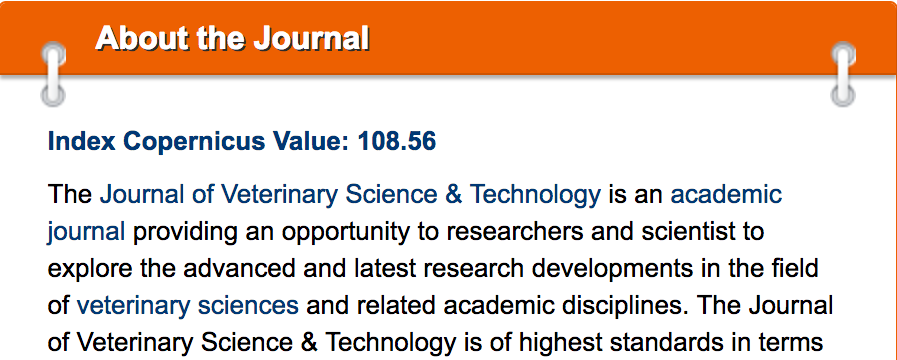 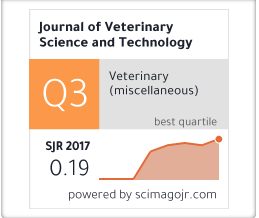 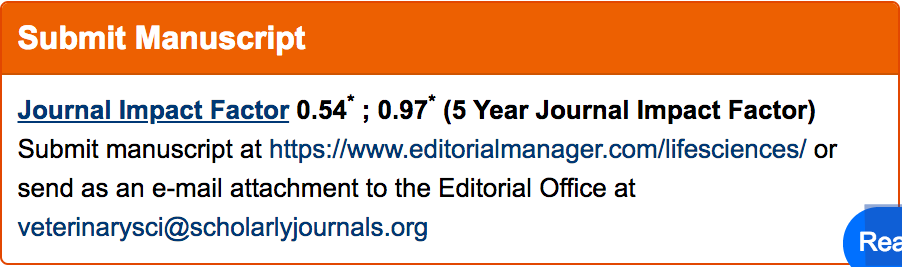 Verifying Predatory Status: Journal Metrics, cont.
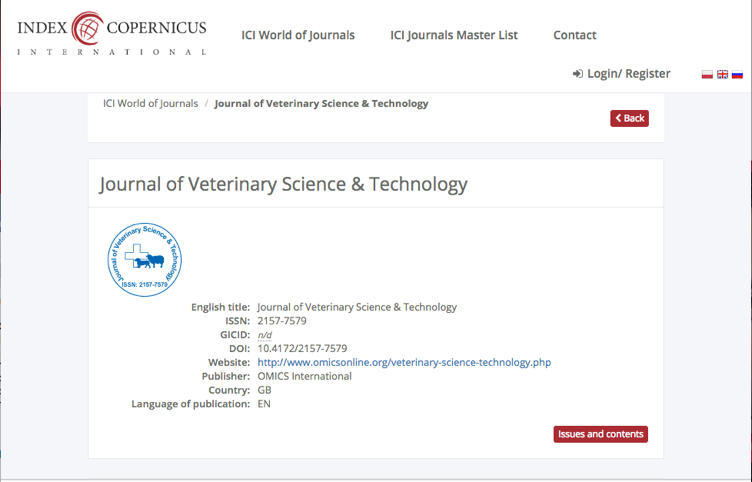 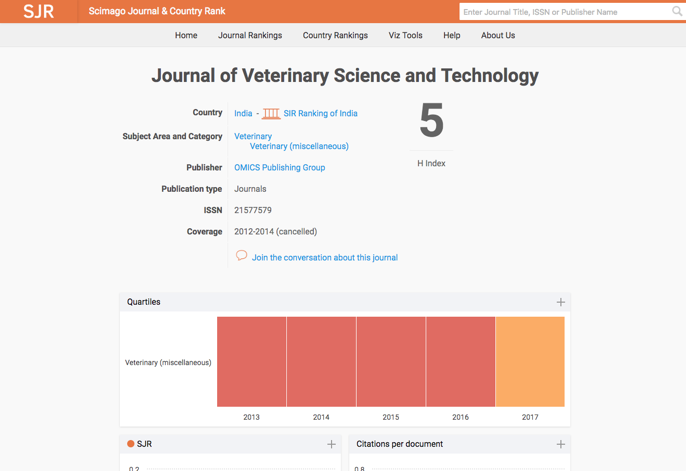 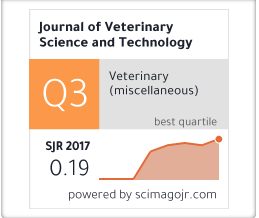 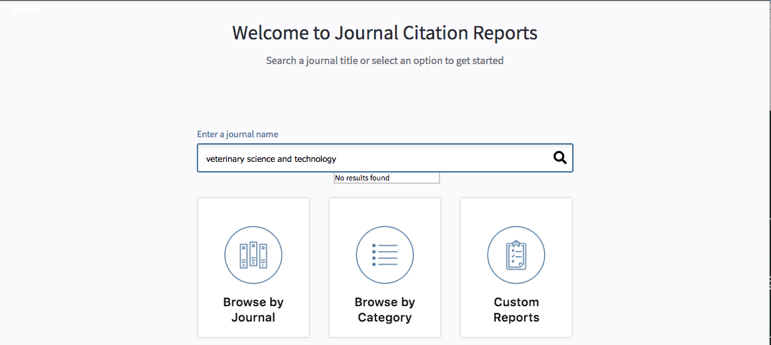 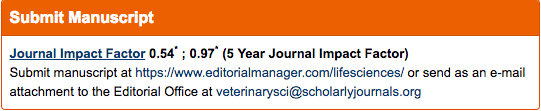 Verifying Journal Open Access Claims
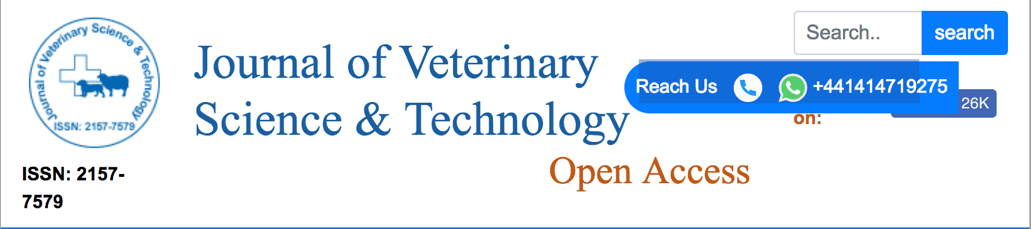 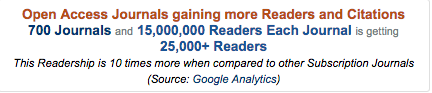 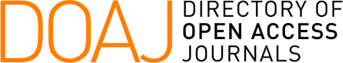 Investigating the Publisher
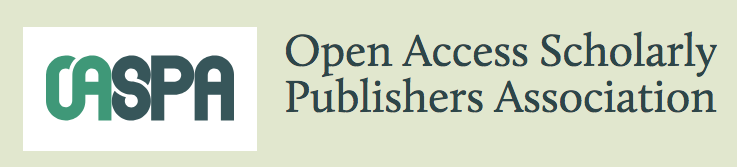 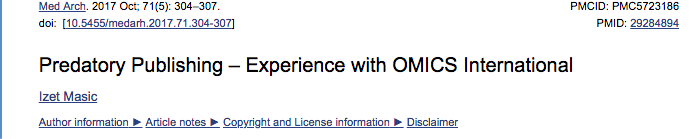 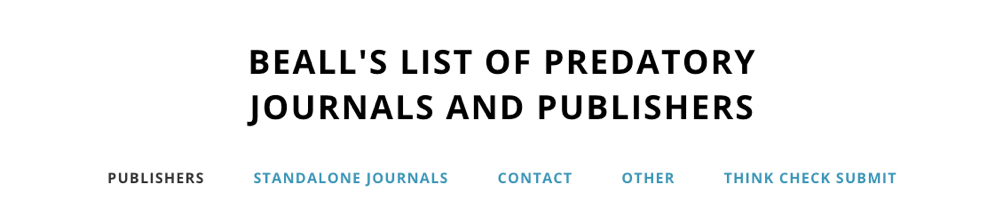 Questionable copyright retentions
Confusing author, editor, and reviewer responsibilities
Not a member of the Open Access Scholarly Publishers Association
Circular page links
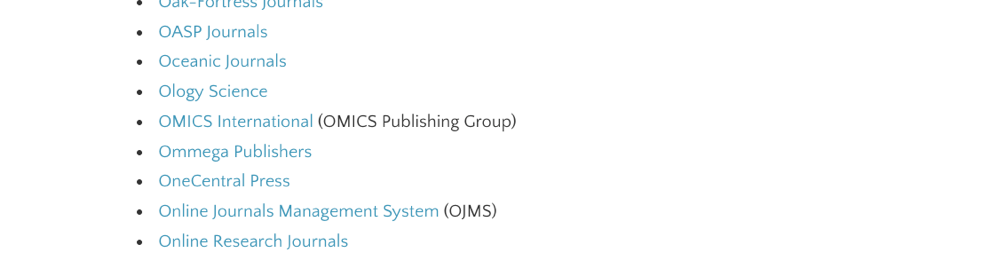 “How can I get my name removed? I have nothing to do with this journal.”
Colleagues’ Experience
Limited options (if any) other than direct publisher contact
Requires multiple attempts
Takes a significant amount of time (up to three years in one case)
May require legal action (or the threat of legal action)
Some universities offer support through university counsels or legal teams, others feel it doesn’t fall within the scope of their responsibility
DISCUSSION: When it’s too late to advise against predatory publishers
Have you had similar experiences?
How can we approach faculty whose names are (hopefully) unknowingly associated with a predatory journal?
How can we (delicately) inform faculty that they have published in a predatory journal?
What guidance can we offer for removing names from editorial lists? For addressing published research?
What level of assistance should we offer?
Should we proactively research faculty associations? Is this a reasonable opportunity for outreach given the time required?
What resources, tools, and services can we proactively provide (other than cautionary advice)?
Selected Resources
Research Guides (most link to an extensive list of resources) 
libguides.tulane.edu/predatorypublishers (streamlined and easy to digest)
libguides.gwumc.edu/PredatoryPublishing (excellent infographics) 
libguides.utk.edu/veterinaryinformation/researchsupport (thorough, aimed at a veterinary audience but universally applicable)
Many others

Think-Check-Submit checklist (intended for evaluation before submission) 
thinkchecksubmit.org/check/

Beall’s List 
(beallslist.weebly.com/)

Potential predatory and legitimate biomedical journals: can you tell the difference?
 doi.org/10.1186/s12916-017-0785-9